بنام آنکه همه دوستش داریم
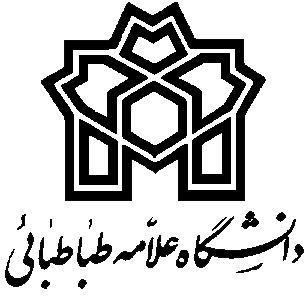 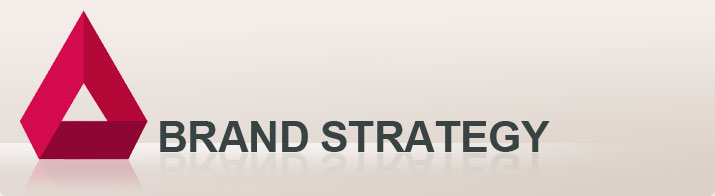 استاد گرانقدر:جناب آقای  دکتر  حجاریان
گردآورنده: مهرداد جاویدی
آبان  1392
نمای کلی
شعار صنعت نوین
تعریف و مفهوم برندینگ
تداخل یا تشابه؟!
مراحل ایجاد برند
برند و تبلیغات
همیشگی بودن برندها ؟؟
توسعه برند
برندهای برتر
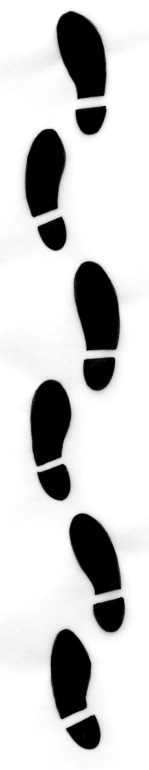 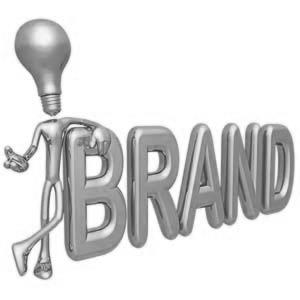 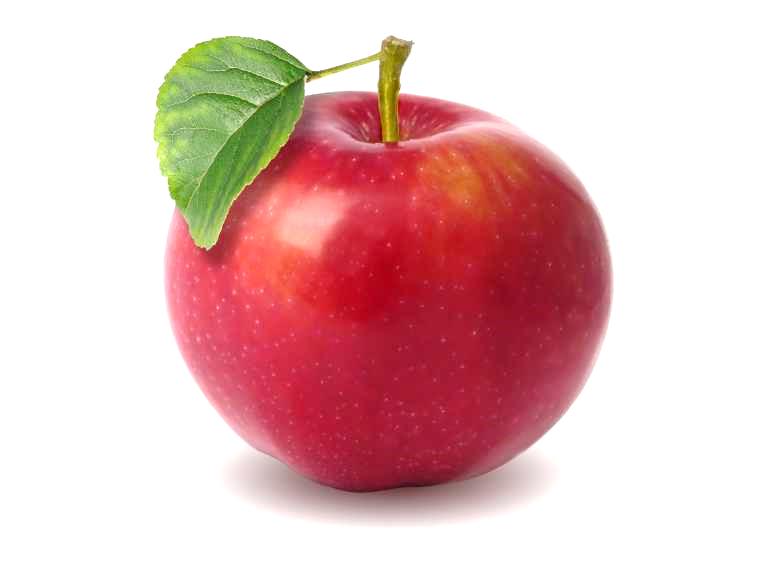 شعار دهه اخیر
سعی کنید سیب چهارم در صنعت خود باشید
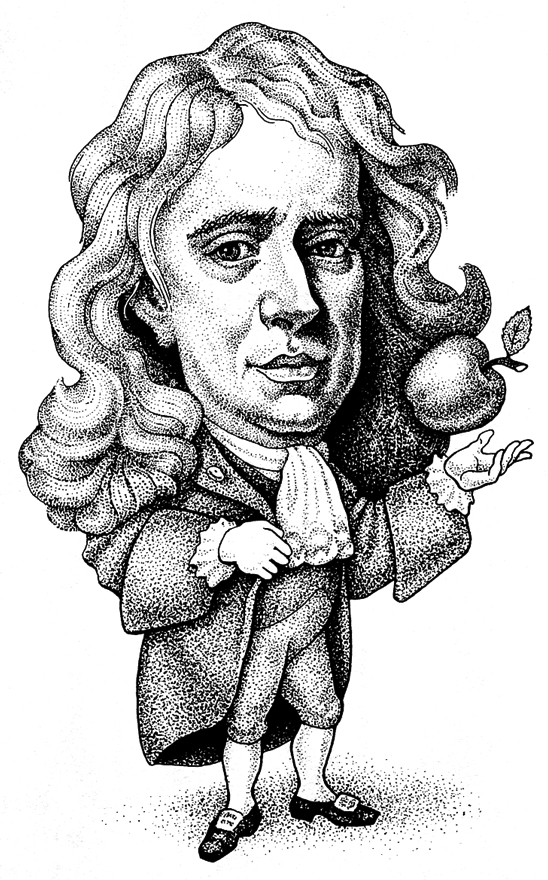 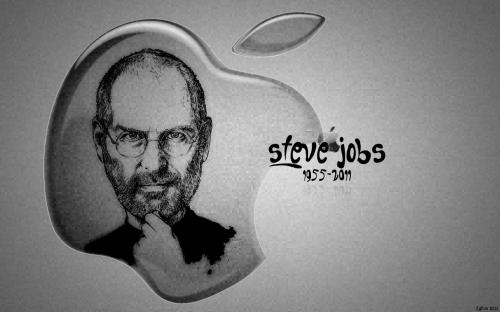 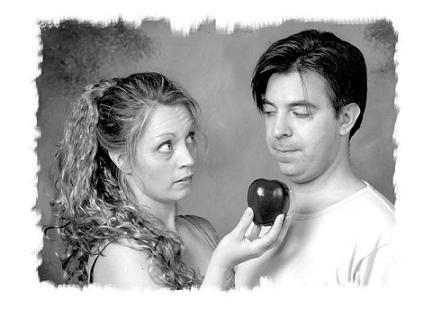 برندسازی

*فرآیند تغییر و تسخیر قلب ها و ایجاد جایگاه در ذهن بشریت
*فعالیتی است که در آن تصویری از برند در قلب و ذهن مشتری ایجاد می شود. 
* ادراکی است که مشتری بر اثر تجربیات قبلی استفاده از محصول در ذهن خود وجود دارد.
*به فرآیندی که محصول به چیزی فراتر از یک محصول مبدل گردد، برند سازی گویند.
* کار اصلی برند تحول محصول است.
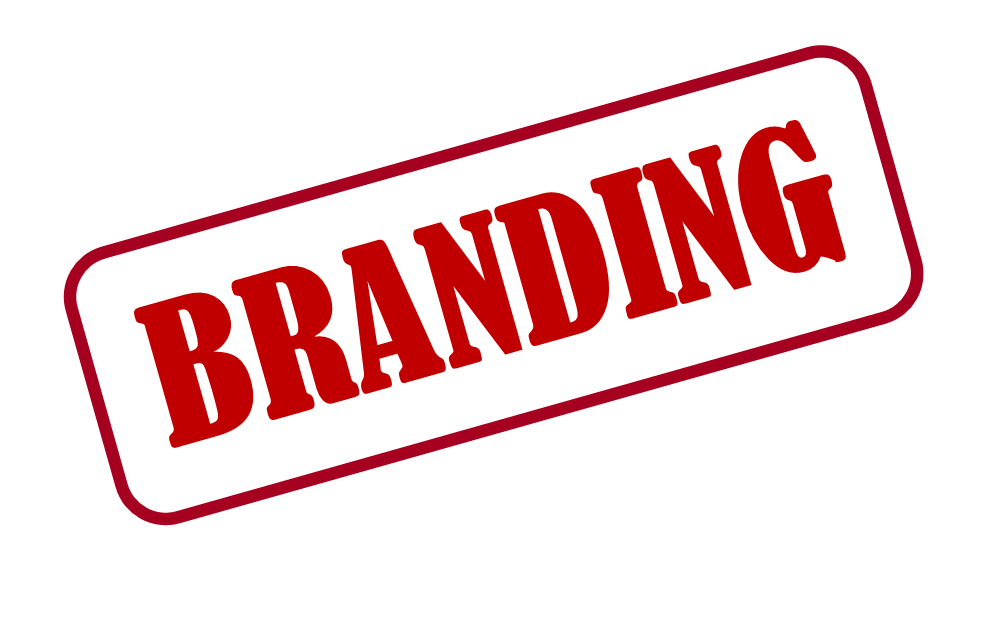 کیفیت در محصول نیست،در ذهن مشتری است.
استراتژی برند

برنامه ای است برای توسعه سیستماتیک برند به منظور دستیابی به اهداف ازپیش تعیین شد. استراتژی برند باید براساس چشم انداز برند شکل گرفته وبر گرفته از اصول متمایز سازی و جذب مستمر مشتریان باشد. این استراتژی بایستی عملکرد کلی شرکت را به منظور اطمینان یافتن از صحت رفتارهای برند و تجارب سالم از برند تحت هدایت و کنترل داشته باشد.
برند ارزش استراتژیک دارد. به این معنا که تولیدکنندگان، به برنامه ای بلند مدت و استراتژیک برای ترویج و توسعه برند خود نیاز دارند. ایجاد چنین برنامه ای ارزش برند را به عنوان یکی از مهمترین دارایی های شرکت، تضمین می کند.
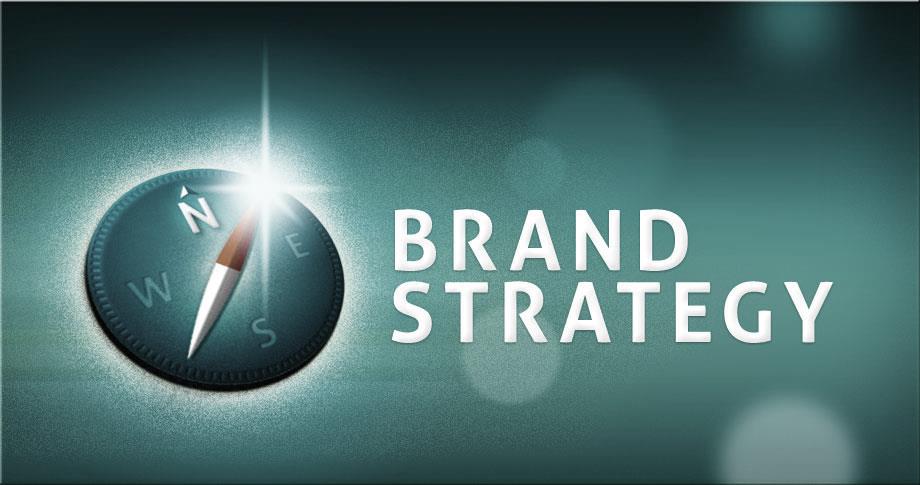 درود بر شما که ساده نمی اندیشید و  اشتباه نمی کنید...
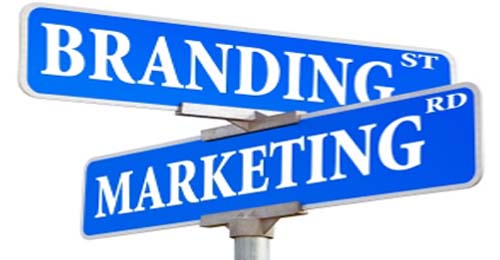 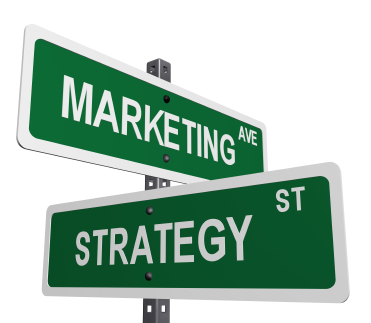 مراحل ایجاد برند
ساختن برند چیزی نیست که  در یک شبانه روز اتفاق بیافتد بلکه ایجاد برند نیازمند تصمیمات استراتژیک و سرمایه گذاری های کلان است و در کوتاه مدت رخ نمی دهد.برای ایجاد برند باید سه مرحله اساسی طی شود که عبارتند از:
ایجاد جایگاه در بازار
معرفی جایگاه برند به مشتریان
خلق و حفظ تصویر برند
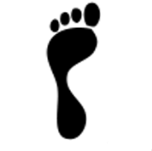 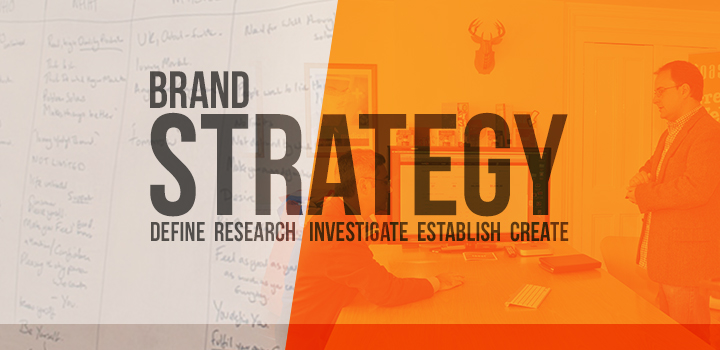 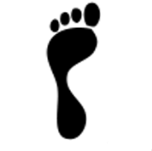 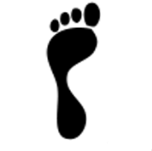 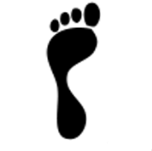 ایجاد جایگاه در بازار
موضوع جایگاه سازی برند اولین بار توسط دو نفر با نام های الریز و جک تراوت در سال 1990 میلادی مطرح شد.جایگاه برند یعنی محصول یا برند شرکت نسبت به رقبا در ذهن مشتری چه وضعیتی دارد.این جایگاه برند است که مبنای تمامی فعالیت های آتی شرکت در حوزه تبلیغات و برنامه ریزی قرار می گیرد.
گاهی اوقات شرکت مجبور می شود جایگاه خود را تغییر دهد یا حوزه کاری خود را گسترش دهد که به این کار جایگاه سازی مجدد گفته می شود.البته تغییر جایگاه بسیار دشوار و زمان بر می باشد.
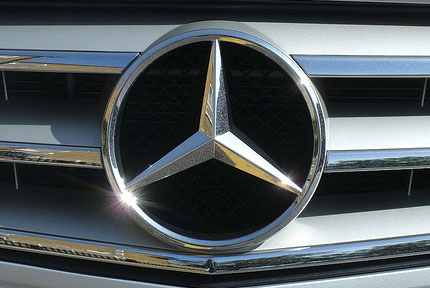 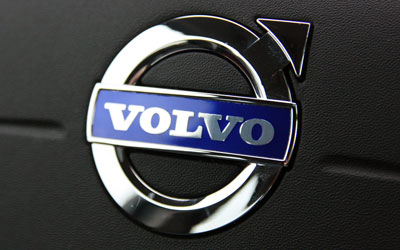 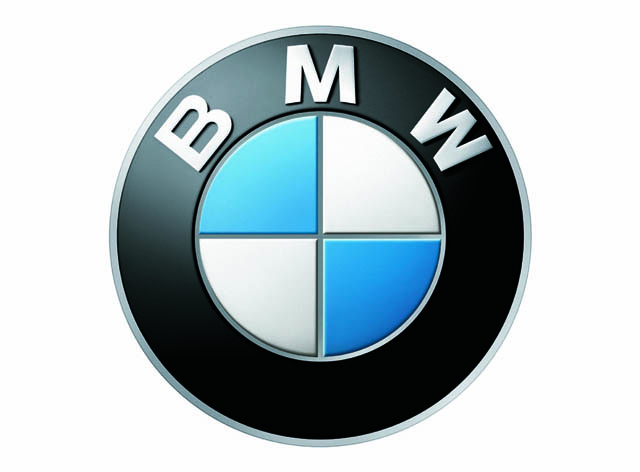 5 مبنای اصلی ،که شرکت ها از آن طریق می توانند جایگاه خود را در بازار تعریف کنند، عبارتند از:
ایجاد جایگاه براساس نوع محصول
ایجاد جایگاه براساس تصویر
ایجاد جایگاه براساس ویژگی های منحصر بفرد محصول
ایجاد جایگاه براساس مزیت محصول
ایجاد جایگاه براساس نوع مصرف کنندگان محصول
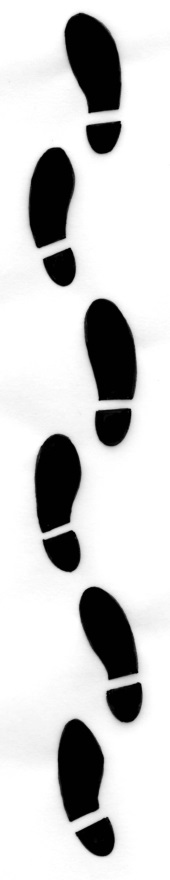 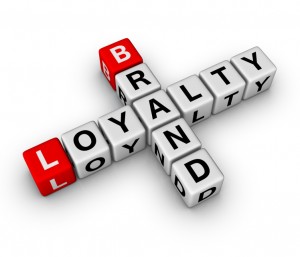 ایجاد جایگاه براساس نوع محصول
براساس اینکه اولین ارائه دهنده نوع خاصی از محصول هستند.مثال: برند راک پورت در زمینه کفش های پیاده روی و همچنین شرکت جیف اولین ارائه دهنده کره بادام زمینی.


ایجاد جایگاه براساس تصویر
انتقال تصویر مورد نظر شرکت به مشتری از طریق تصاویر که متاسفانه اغلب با شکست مواجه شده است.مثال: برند مارلبورو و وینستون.
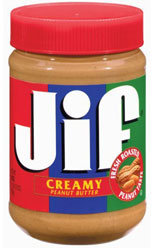 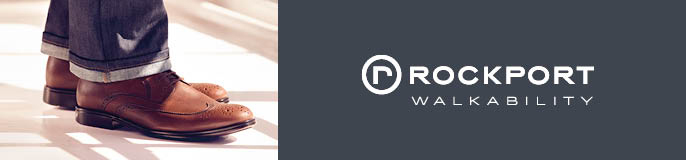 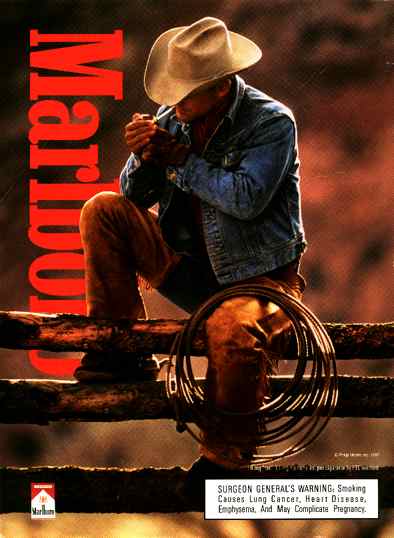 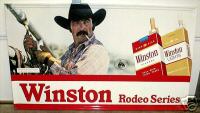 ایجاد جایگاه براساس ویژگی های منحصر بفرد محصول
تاکید بر روی یک سری ویژگی های متمایز. مثال: قیمت

ایجاد جایگاه براساس مزیت محصول
تاکید بر روی مزایایی که محصول برای مشتریان دارد،                                                                   که اغلب در صنایع آرایشی و بهداشتی مطرح می شود.

ایجاد جایگاه براساس نوع مصرف کنندگان محصول
برنامه ریزی برای گروه های خاص سنی و ...                                                                                    با در نظر گرفتن یک اولویت رقابتی و مزیتی خاص.
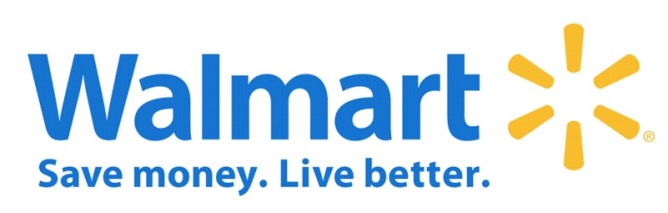 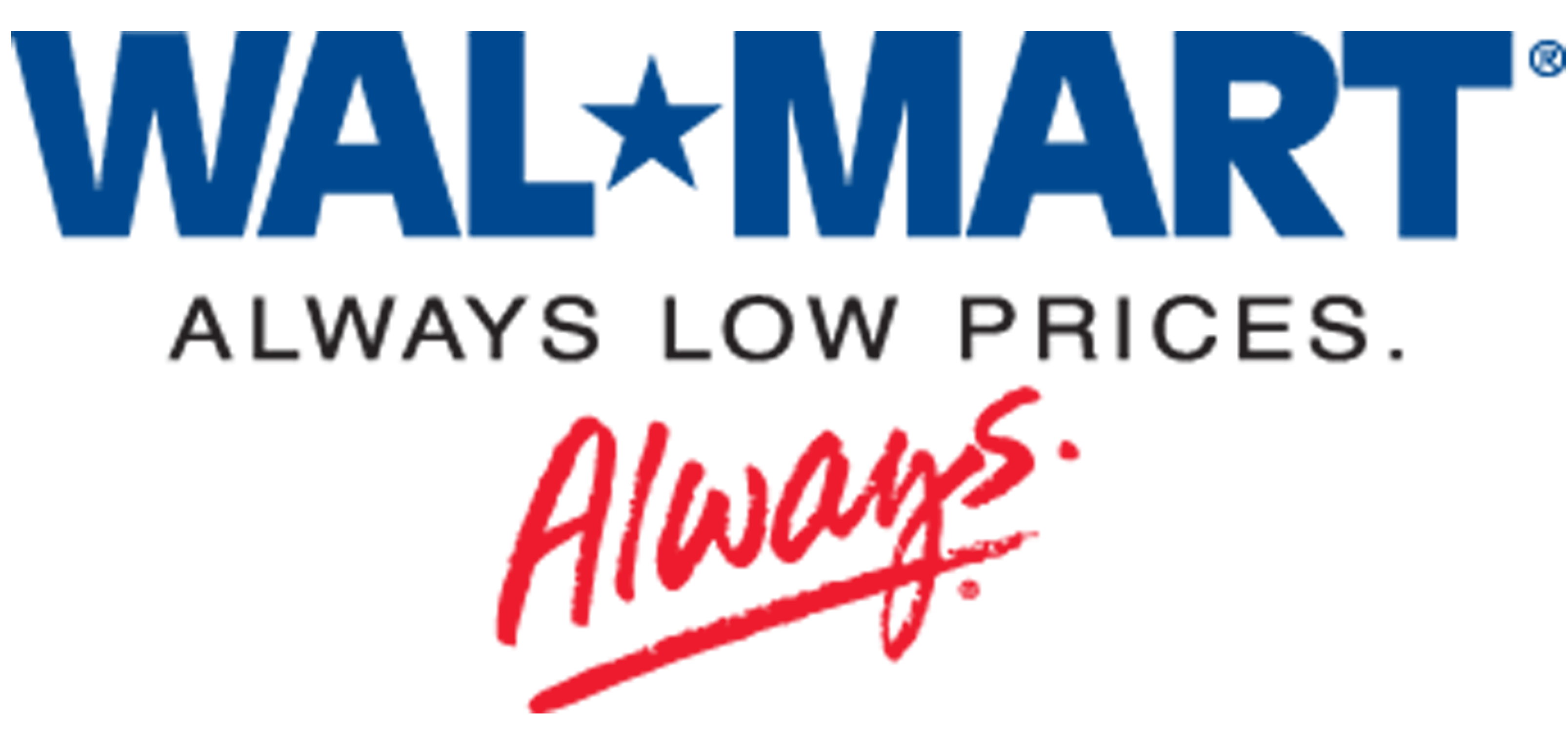 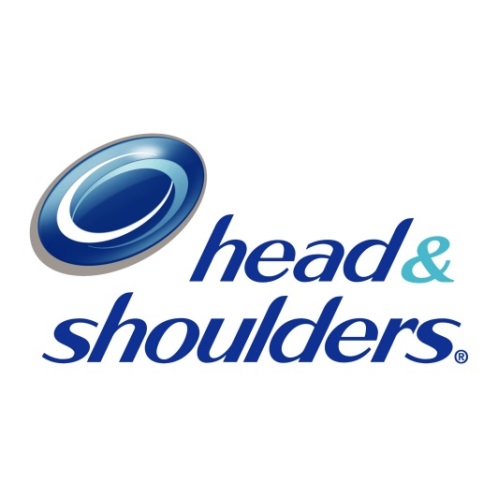 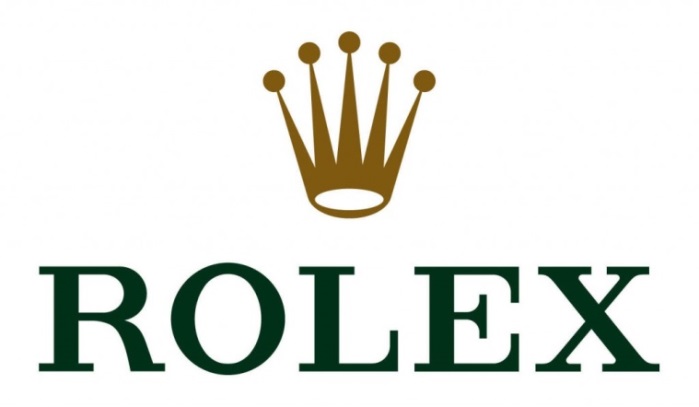 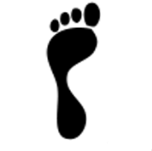 معرفی جایگاه برند به مشتریان
انتخاب نام مناسب برای برند
ظهور المان هایی نظیر سمبل و لوگو
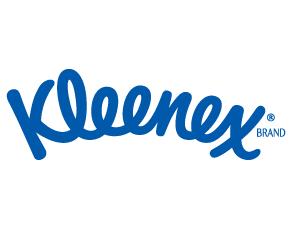 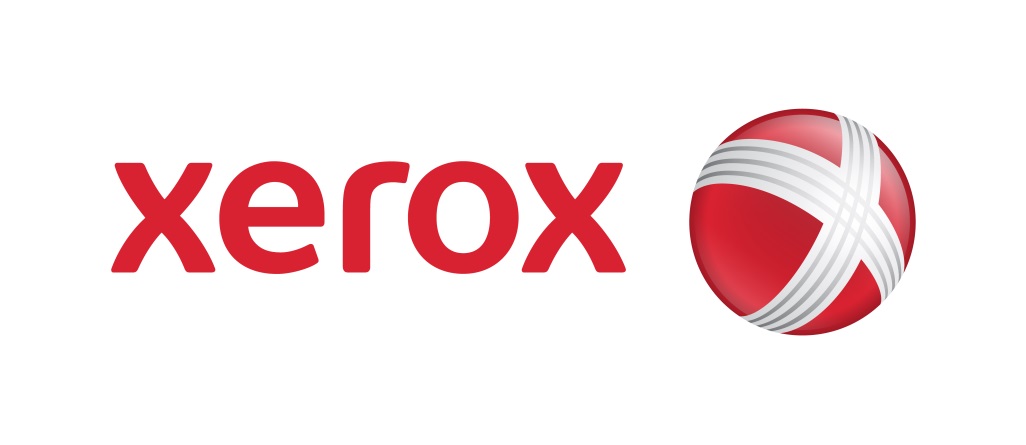 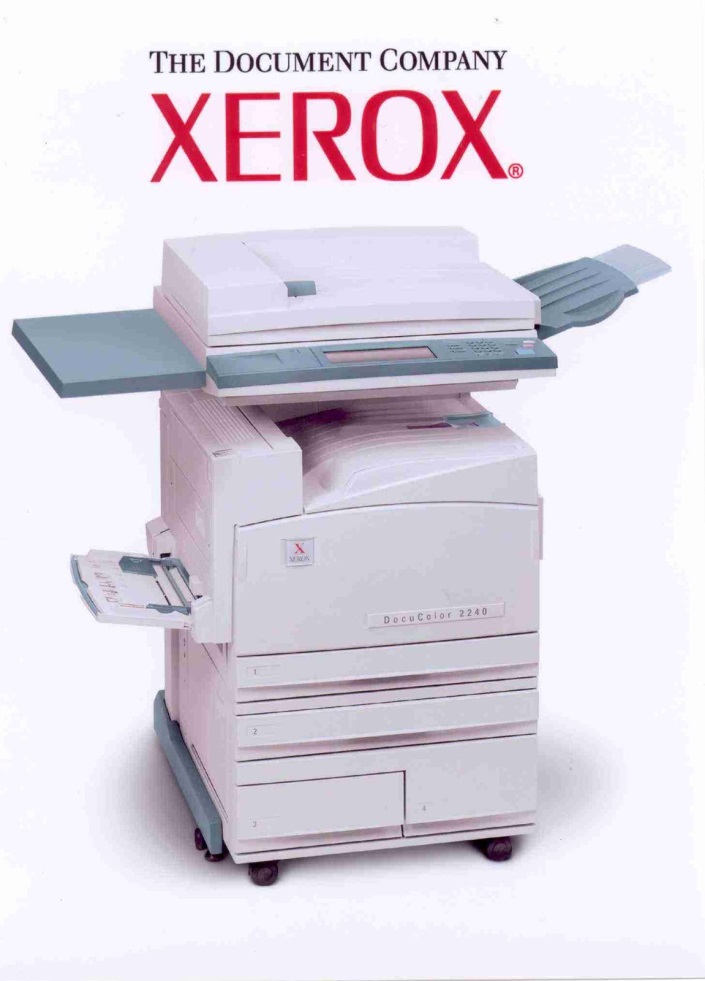 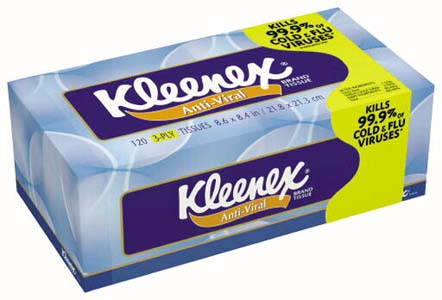 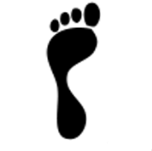 خلق و حفظ تصویر برند
تصویر برند مجموعه ادراکاتی است که در ذهن مصرف‌کننده وجود دارد.این فرآیند پایانی نداشته و دائمی محسوب می شود، چراکه دانستن نام برند و شناختن جایگاه آن توسط مشتریان،برای اینکه همواره برند زنده باشد و بتواند با مخاطبان ارتباط برقرار کند،به تنهایی کافی نیست.
پرفسور کوین کلر، دانشمند و نظریه‌پرداز برجسته حوزه مدیریت برند، تصویر برند را ادراک مصرف‌کننده در مورد برند می‌داند که توسط تداعیات برند موجود در حافظه، بازتاب می یابد. 
ثابت شده است که تصویر مثبت برند، ریسک ادراک شده مصرف کننده در مورد برند را کاهش داده و سطح رضایت و وفاداری مصرف‌کننده را افزایش می‌دهد. همچنین، برندی که تصویر مناسبی در ذهن مصرف کننده دارد، فرایند جایگاه‌سازی را ساده‌تر طی می‌کند. زیرا، برندی که تصویر قوی و مثبت دارد، راحت‌تر در ذهن مشتری نقش می بندد.
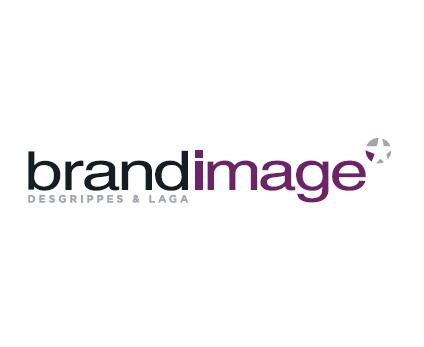 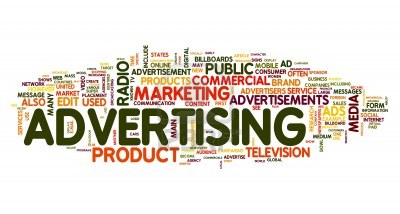 در برندسازی شخصیتی از تبلیغات به­ طور گسترده­ای استفاده می­ شود. برای تحقق این هدف، تبلیغات به­ عنوان وسیله ­ای بسیار مؤثر مورد استفاده قرار می­گیرد. شاید یکی از متداول­ترین روش­های خلق شخصیت، استفاده از چهره­های سرشناس است. مثلا از نام و شهرت و معروفیت قهرمانان ملی، تصاویر ورزشکاران، خوانندگان و هنرپیشگان معروف سینما برای برندی خاص به مدت طولانی استفاده می­شود. به دلیل ناپایداری تأثیر تبلیغات و سایر روش­های ارتباطی، استفاده از این روش رو به فزونی است.
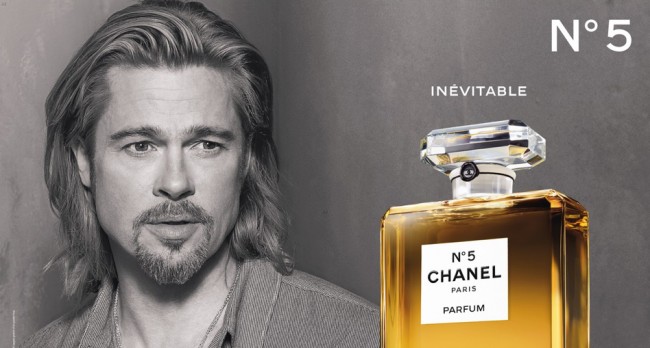 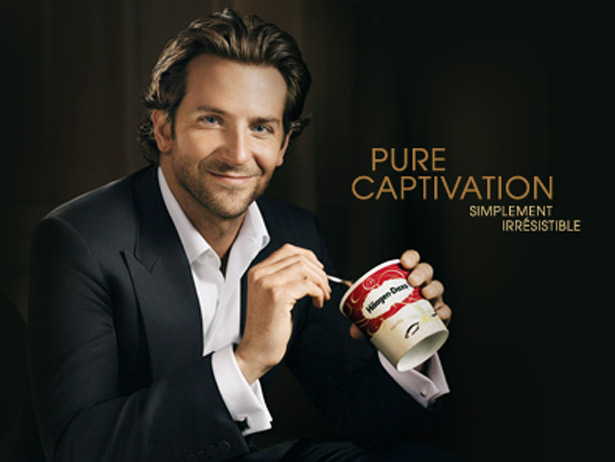 آیا برندها همیشگی اند ؟؟
”زندگی، مرگ و احیای برند‌‌ها ” نوشته جاناتان گروکات
وفاداری مشتری
فرسایش برند
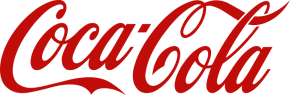 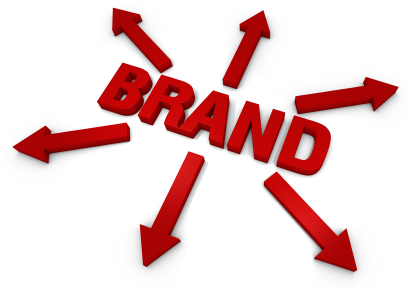 عوامل موثر در برند
مشتری        تبلیغات
سیاسی        اقتصادی
حقوقی     زیست محیطی
احیای برند
ابتکار و نوآوری
-زیر مجموعه ها
-لایه های چندگانه
بازاریابی
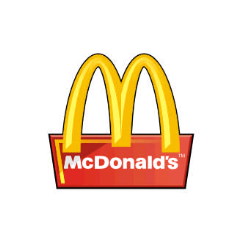 داشتن افق
خود سازگاری برند
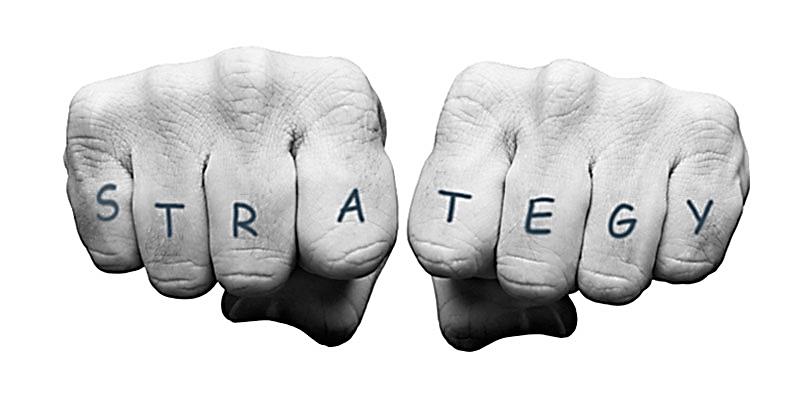 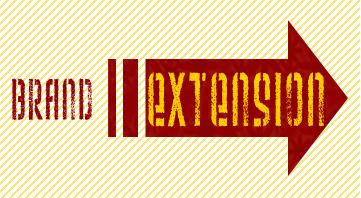 توسعه برند
یک  برند واقعی می تواند برای محصول جدید به سرعت اقبال ایجاد نماید.
مستقیم
                 ارائه محصول جدید با همان نام و نشانه قبلی

غیر مستقیم
                با استفاده از یک برند مشتق شده
توسعه سبد محصول
استراتژی های ثانویه
ترکیب بخشی از نام برند اصلی بهمراه یک شناسه معرف محصول جدید

ایجاد یک نام مستعار

مجمع شرکت های ابرسازمانی
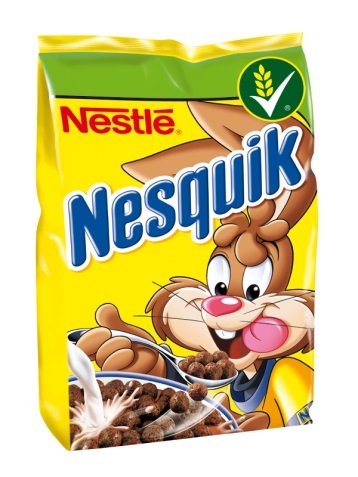 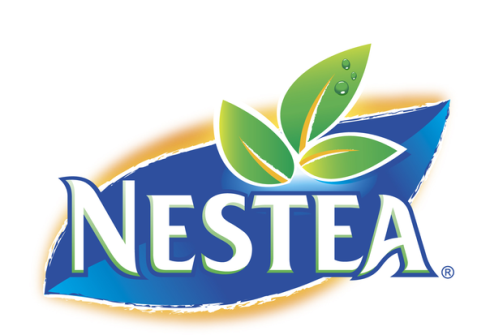 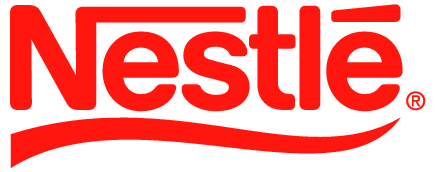 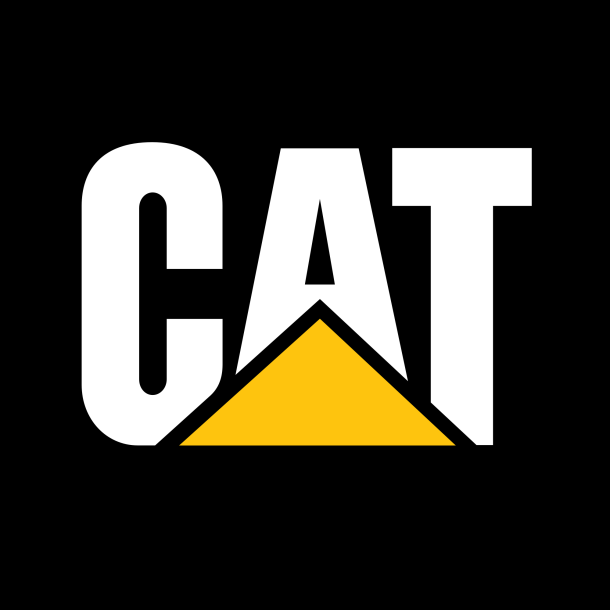 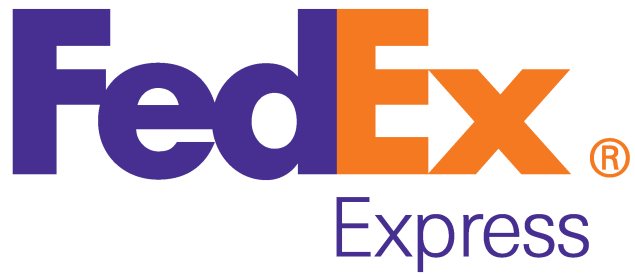 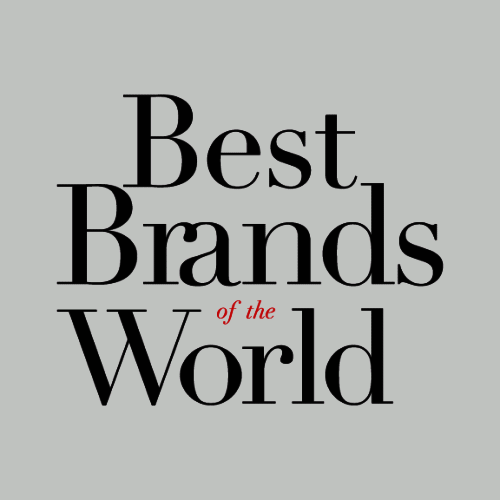 Best Global Brands 2013
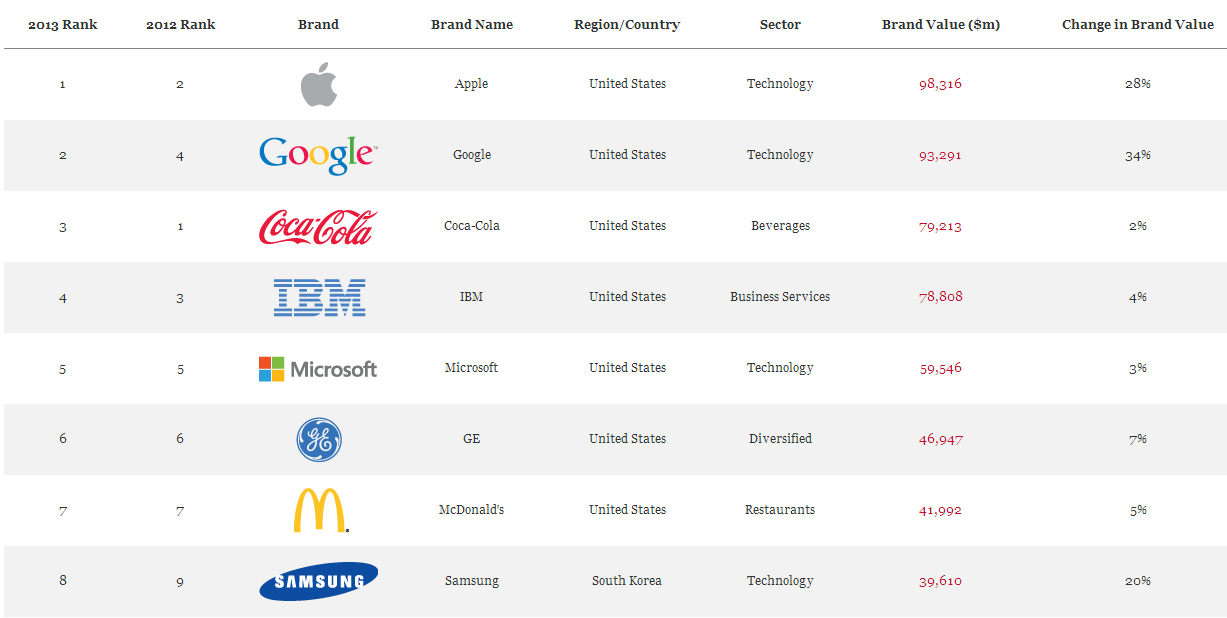 با تشکر از حسن توجه شما بزرگواران